Manufacturing of the IFMIF series power couplers
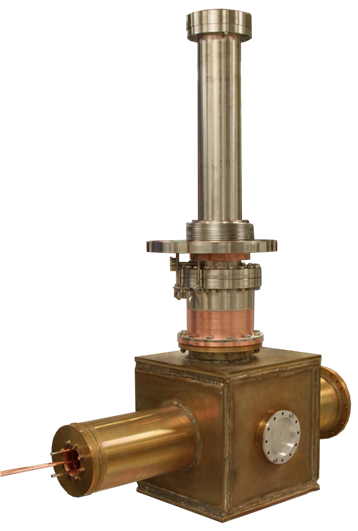 Presented by : Hassen JENHANI
IRFU/CEA
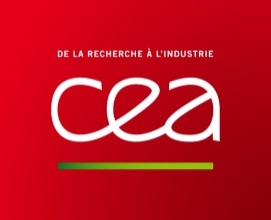 TTC MEETING AT SLAC, DECEMBER 1-4, 2015
IFMIF Power Coupler Layout
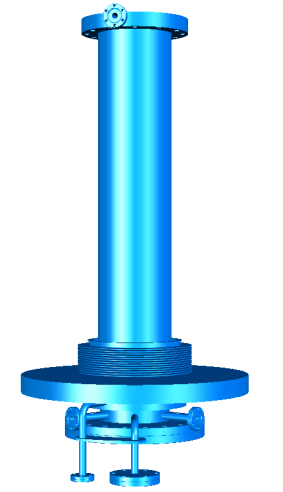 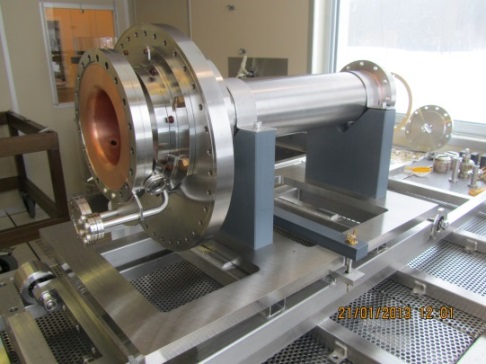 Cooled outer conductor:

Stainless steel + OFHC Copper
High purity copper plating of all the RF surfaces
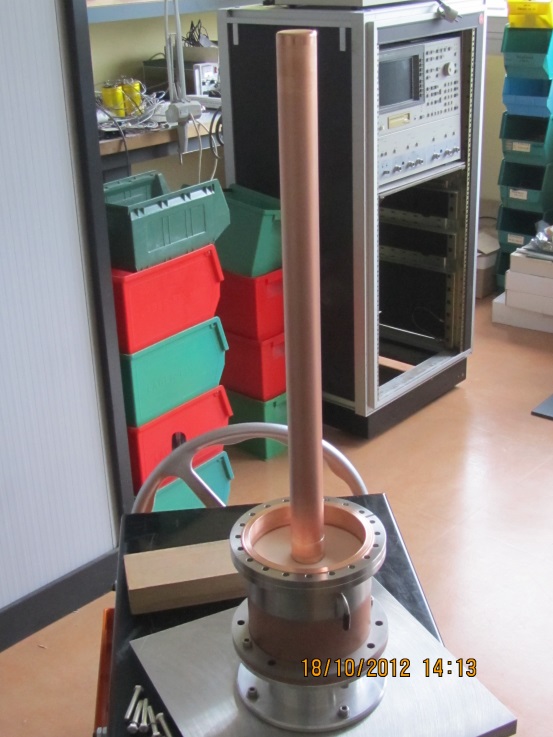 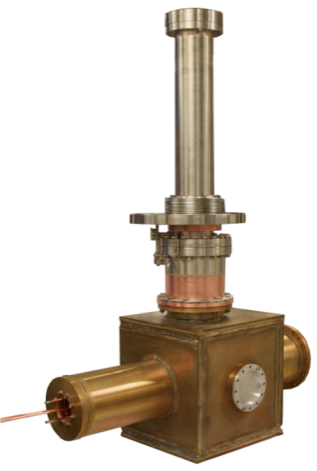 All brazed*
Window :

Ceramic: AL995
External conductor & inner conductor: OFHC Copper +SS 
Antenna: Stainless steel with high purity copper plating
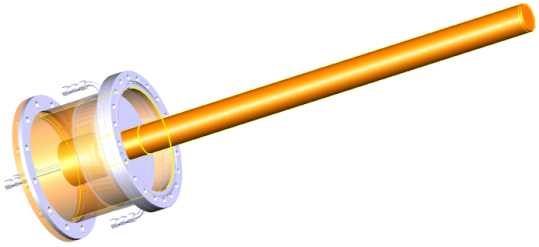 1092 mm
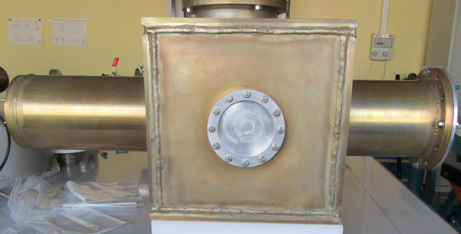 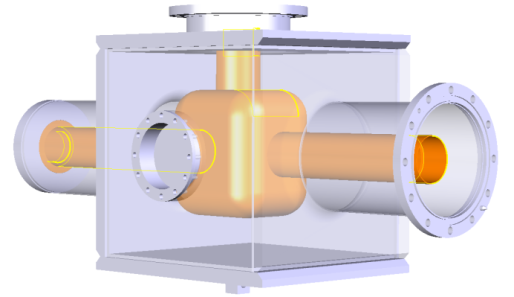 “T” Transition:

Internal conductor: OFHC Copper (all brazed)
External conductor: Aluminum (TIG welded)
*Ghe cicuit  connectors are TIG welded
RF specifications for the couplers dedicated to the first cryomodule of IFMIF :
Frequency: 175MHz
Qext: 6.5x104 
Maximum nominal operating RF power: 70 kW CW
RF power validation needs : 100 kW CW in TW and SW
2
H. JENHANI, TTC MEETING AT SLAC, DECEMBER 1-4, 2015
Main validation Stages
Validation of processes based on samples: 

Copper plating validation: RRR, thickness, adhesion

TiN validation: Thickness measurements
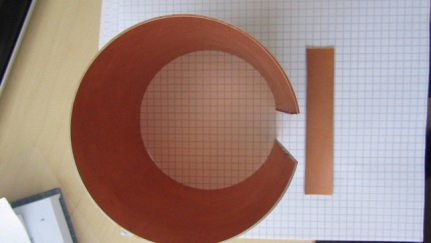 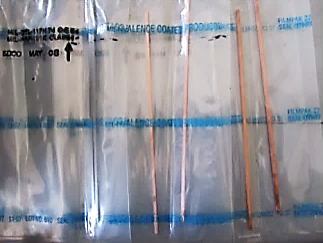 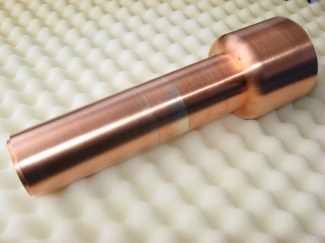 Samples for outer conductor plating validation
Samples for antenna plating validation
Samples for RRR measurements
Validation based on muck-up:

Assembling processes  validation

RF measurements

Easy cleanability of vacuum parts
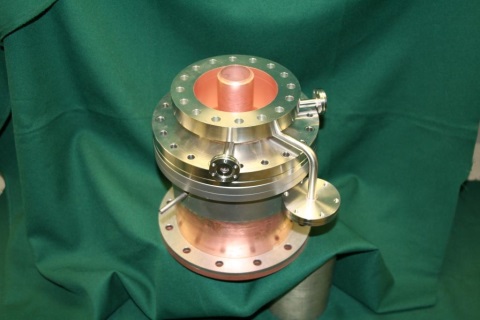 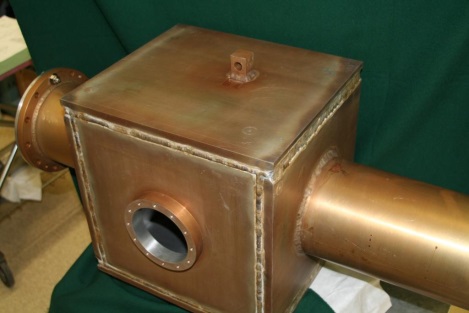 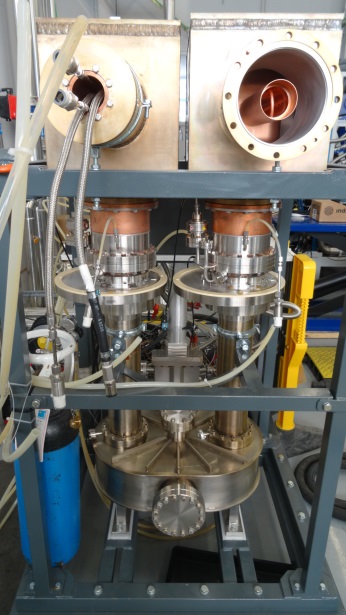 Validation based on prototype coupler pair:

Desorption rate measured on the final vacuum parts <<5 x 10-9 Pa.m/sec

Detailed visual inspections

RF conditioning up to 100 kW CW TW/SW (results were presented in TTC 2014)
3
H. JENHANI, TTC MEETING AT SLAC, DECEMBER 1-4, 2015
SERIES couplers manufacturing
Validation of two PC prototypes  Manufacturing of eight PCs has been lunched.

The design of the coupler was validated, however new considerations related to the cryogenic system for the cryomodule suggested slight modifications

The most significant change due to these new considerations impacted the copper plating acceptance criteria
 New samples are needed for copper plating validation
	
Copper plating process is still the same:
1µm Nickel layer
Bead blasting after copper plating
400 °C heat treatment during 2h

	 No additional desorption test measurements are requested as the same copper plating processes is  maintained.
Concerning the inspection acceptance criteria, the visual inspection report established for the prototypes is used as a baseline document for the series PCs.
4
H. JENHANI, TTC MEETING AT SLAC, DECEMBER 1-4, 2015
New validation tests for the copper plating
Adhesion test:
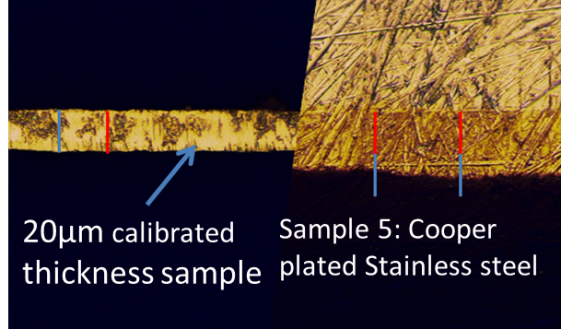 SS
Cu
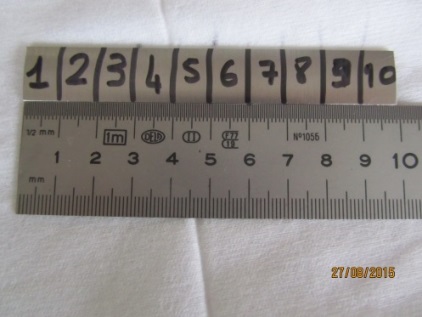 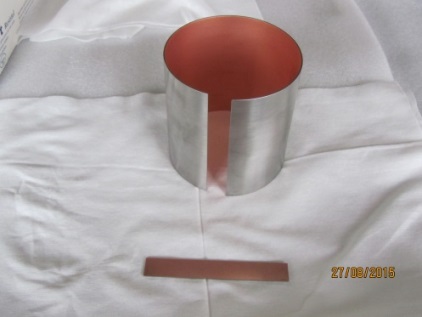  No surface degradation was observed
Thickness measurements on representative sample:
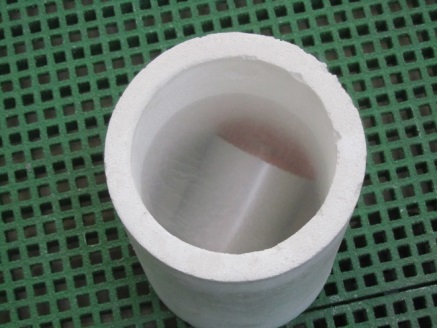 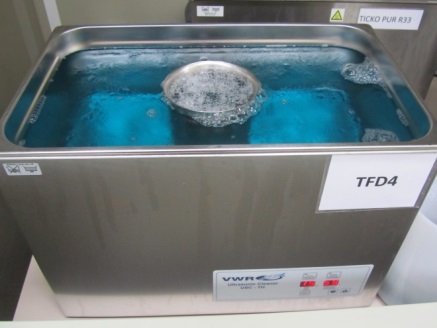 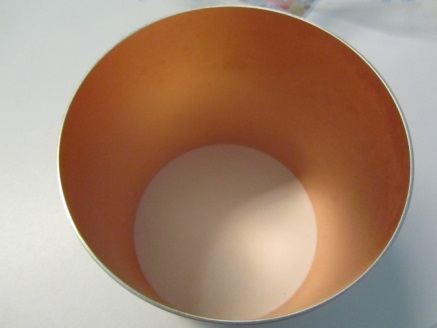 Copper after the tests
U.S Bath cleaning at 60°C (UP water +detergent)
Liquid Nitrogen cooling
 Thickness corresponds to the specification: From 20μm to 30µm
RRR measurements results:
RRR SS = 1.5 
RRR SS-Cu not heat treated = 15
RRR SS-Cu heat treated = 32 => corresponds to the specification: 20 ≤ RRRCu ≤ 80
5
H. JENHANI, TTC MEETING AT SLAC, DECEMBER 1-4, 2015
Additional investigations: SIMS Analysis of a copper plated sample
Analysis performed in the MAterial ANAlysis Platform (PANAMA) / Thanks to David LONGUEVERGNE
Confocal Microscopy (KEYENCE VK-X200)
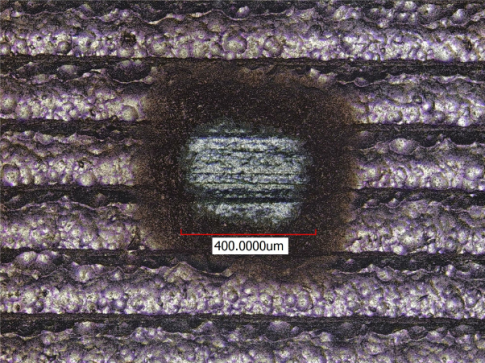 Depth measurements of the crater
SIMS Analysis (HIDEN ANALYTICAL)
Crater created by SIMS Analyses
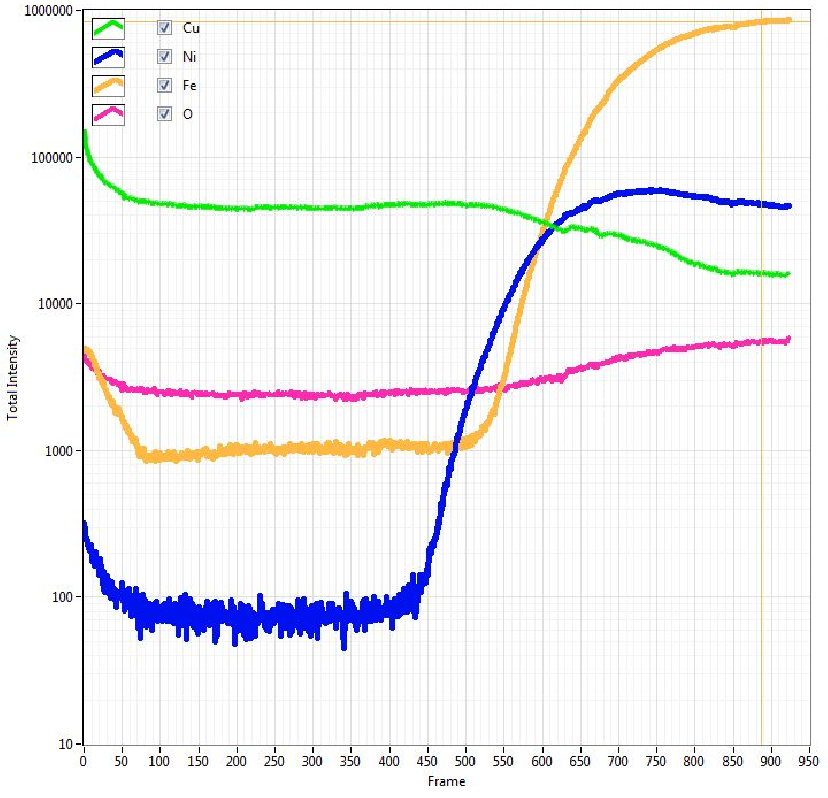 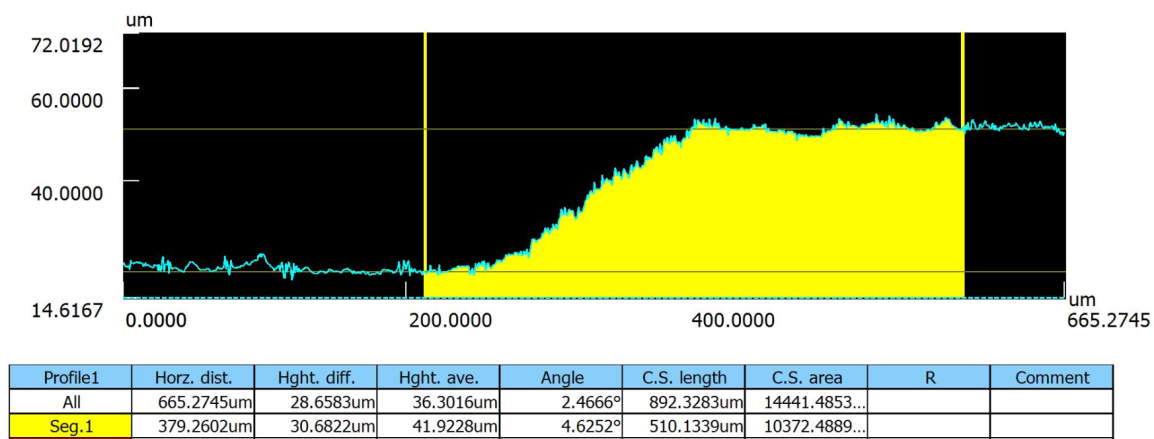 Inputs:

Measured depth of the crater generated by the SIMS analysis: ~30µm
Cu
30µm
O
Fe
Expected Cu thickness: 21µm..25µm
Initial Ni layer thickness: 1µm
Ni
Heat treatment: 400°C (2h)
~15µm
~30µm
Ni concentration is the same from the copper surface to 15µm depth. Concentration increases from that depth to the SS interface
Expected location for the SS substrate boundary
6
H. JENHANI, TTC MEETING AT SLAC, DECEMBER 1-4, 2015
Visual inspections on the first series PC (1)
Prototype Coupler
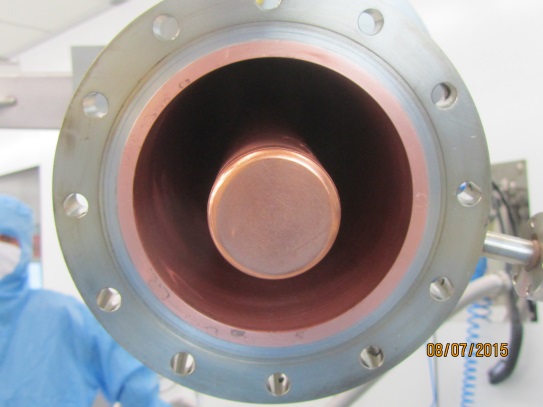 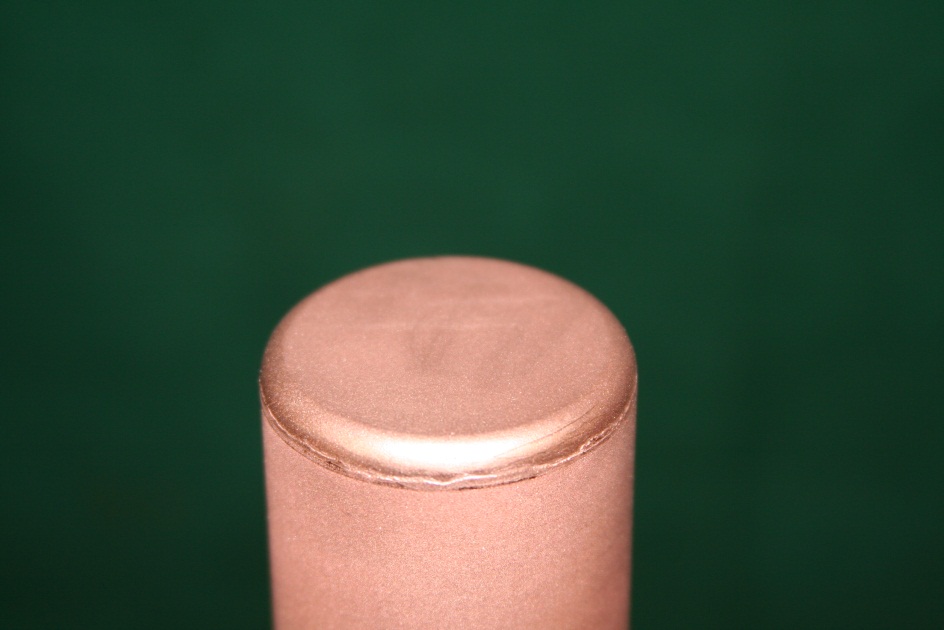 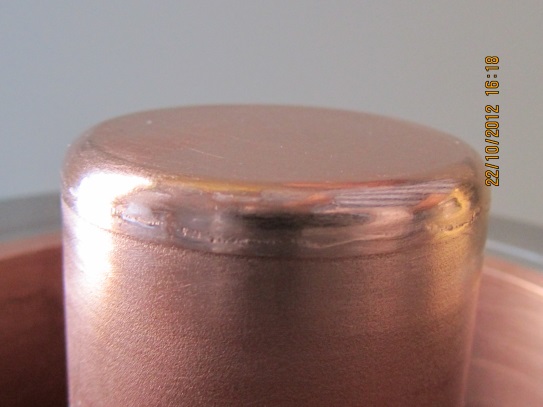 After Copper Wool burnishing
After RF Conditioning
Brazing roll
Series Coupler
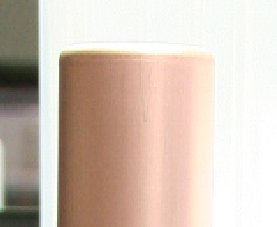 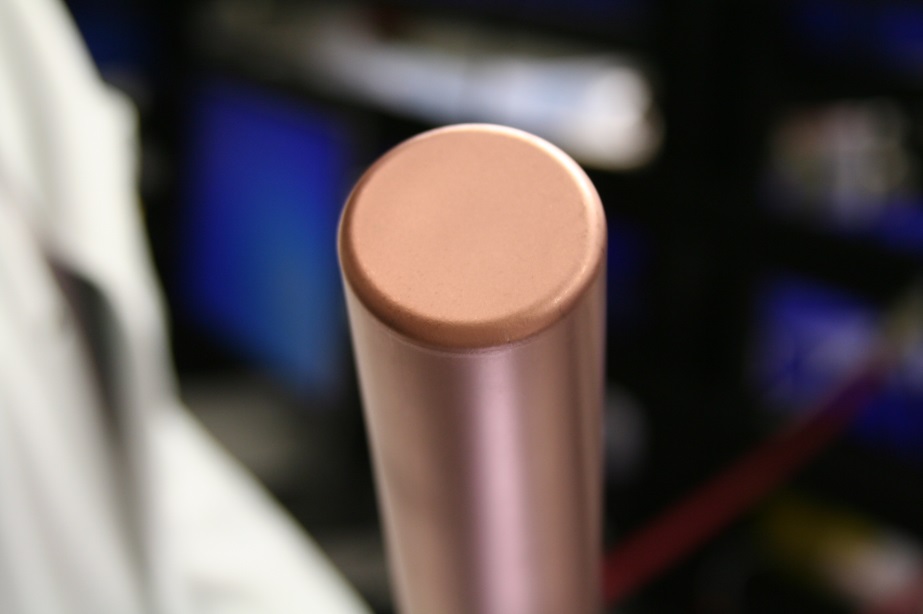 No brazing roll for the first coupler inspection
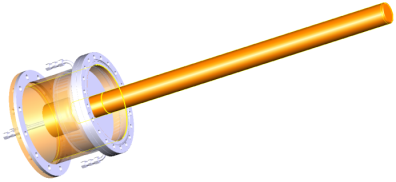 7
H. JENHANI, TTC MEETING AT SLAC, DECEMBER 1-4, 2015
Visual inspections on the first series PC (2)
Prototype
Series
Dark color due to the brazing material oxidation
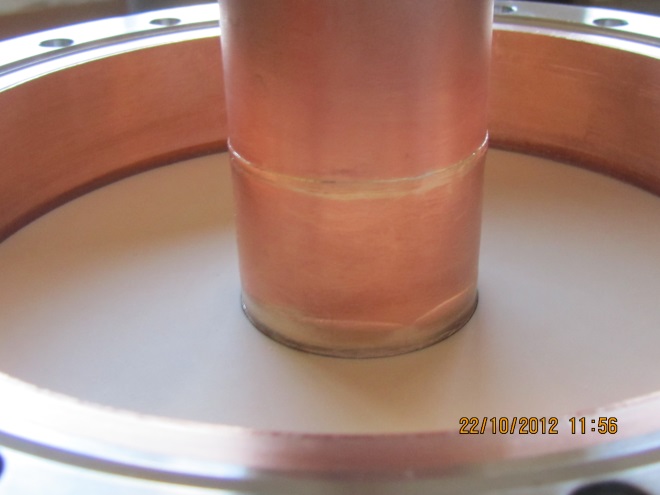 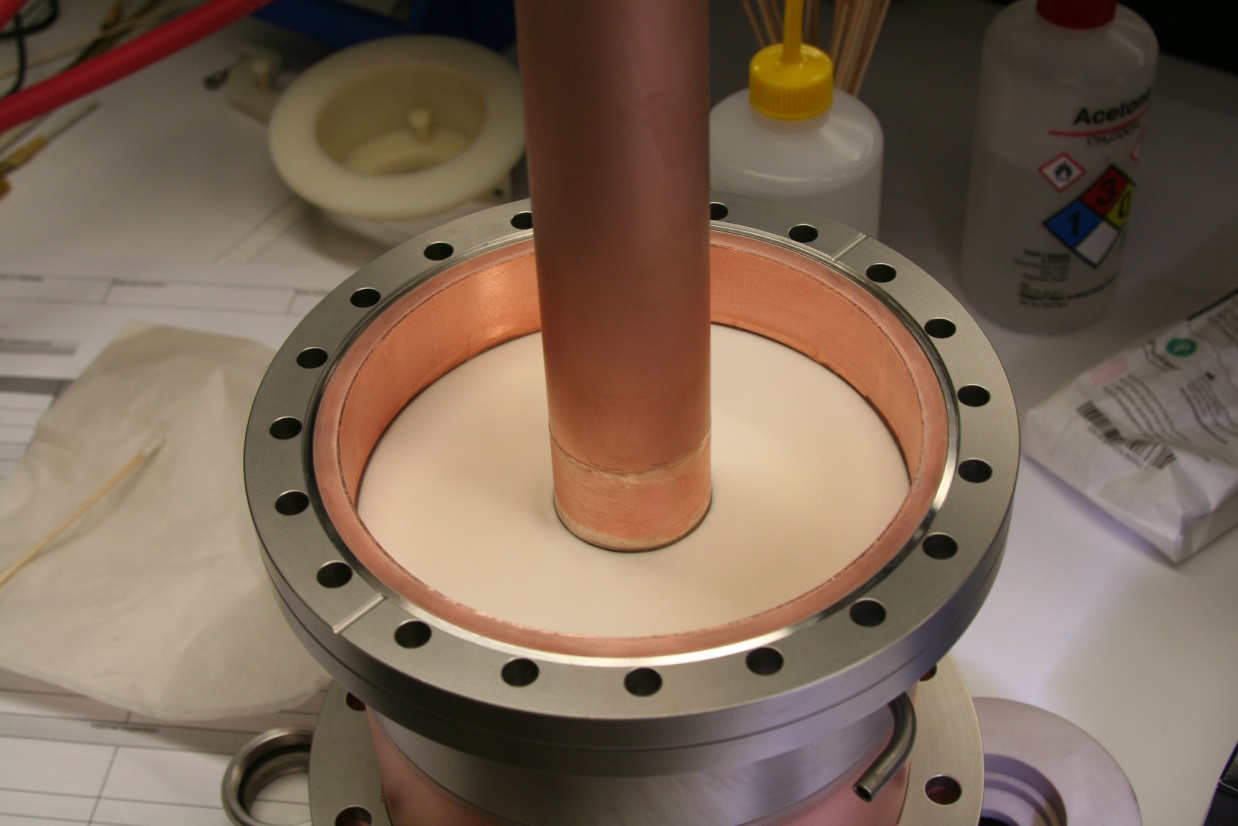 Brazing material traces but surface was smoothed before the TiN deposition
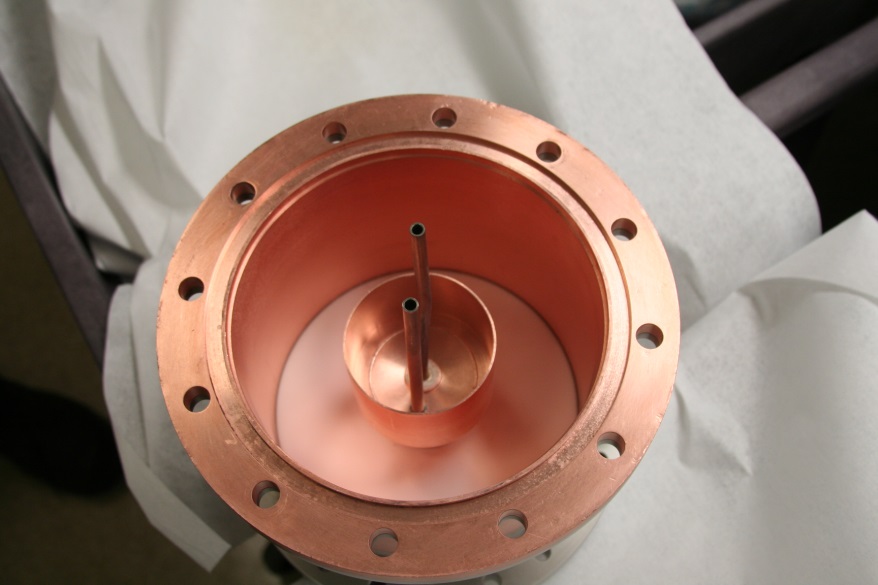 Ceramic window (Vacuum side) is clean and has the same coloration in the two case
Dark color on the air side of the ceramic
No problem encountered during RF power tests of the 2 coupler prototypes
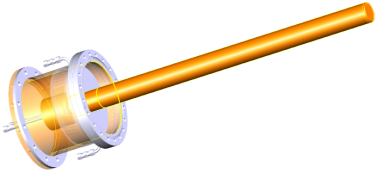 Can be removed by sandblasting
8
H. JENHANI, TTC MEETING AT SLAC, DECEMBER 1-4, 2015
Visual inspections on the first series PC (3)
Inspection of the plated antenna of the first series PC
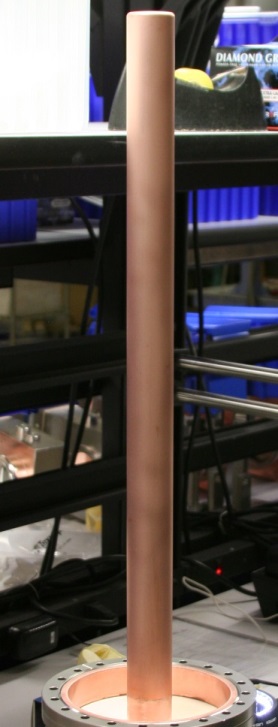 Dark color on the entire antenna seems to be due to oxidation:

Chemical solution? Sulfamic acid or citric acid…
Or mechanical solution? Burnishing or bead blasting.
For the next couplers, we asked for photos of the antenna before and after brazing operation to check if antenna copper plating is initially ok.
Traces on the antenna copper plating
Antenna after the final brazing operations
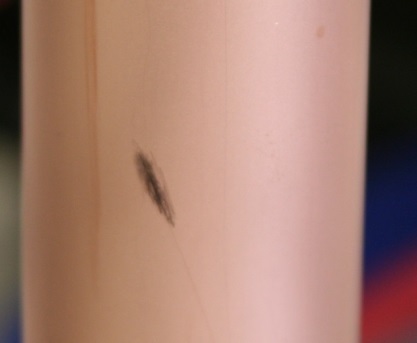 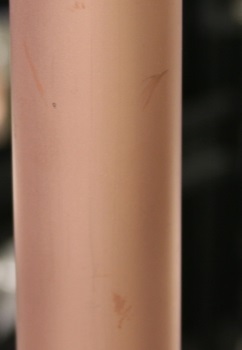 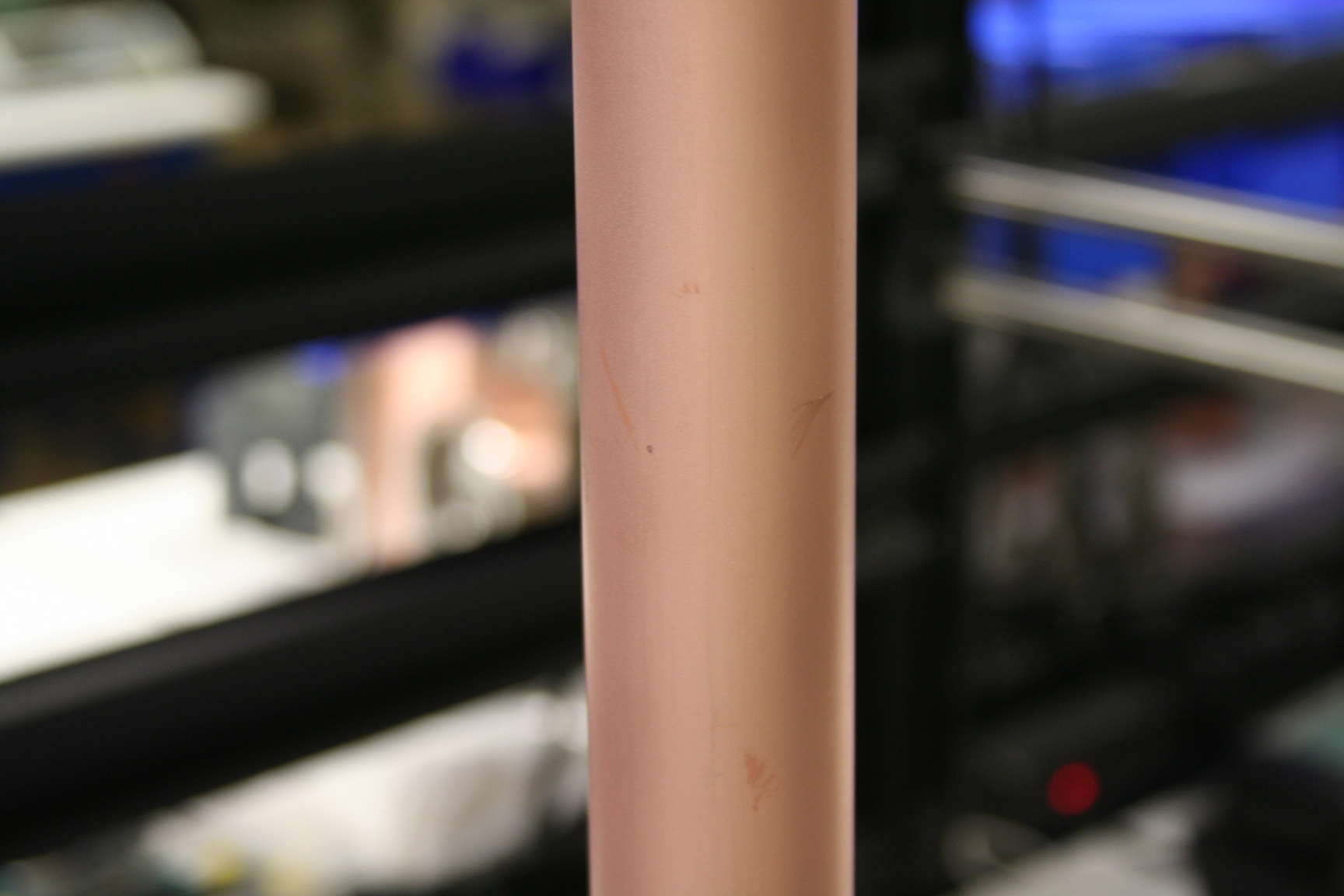 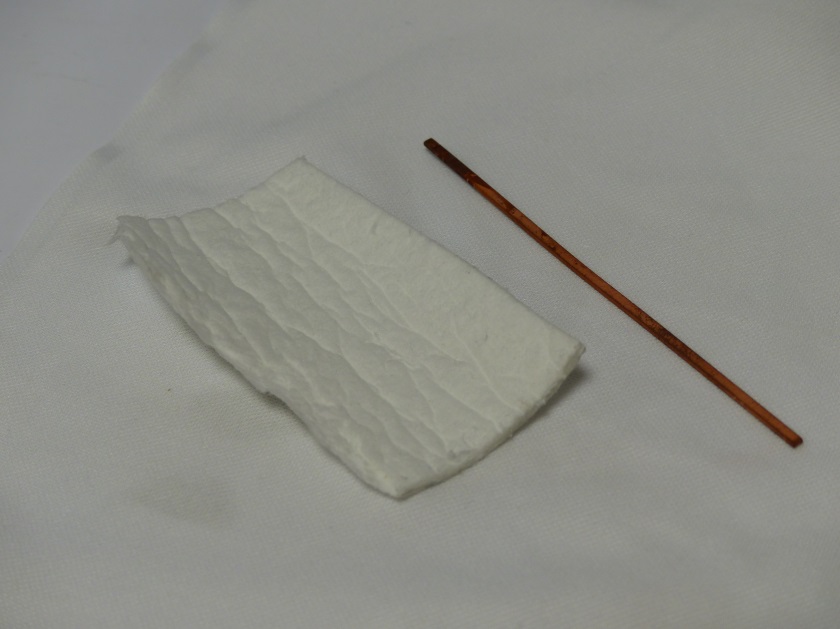 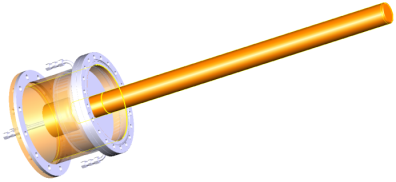 Surface finishing proposal: Ceramic wool wiping
Ceramic wool
9
H. JENHANI, TTC MEETING AT SLAC, DECEMBER 1-4, 2015
Investigation on the ceramic wool wiping impact on the copper surface
Ceramic wiping applied on copper plated sample
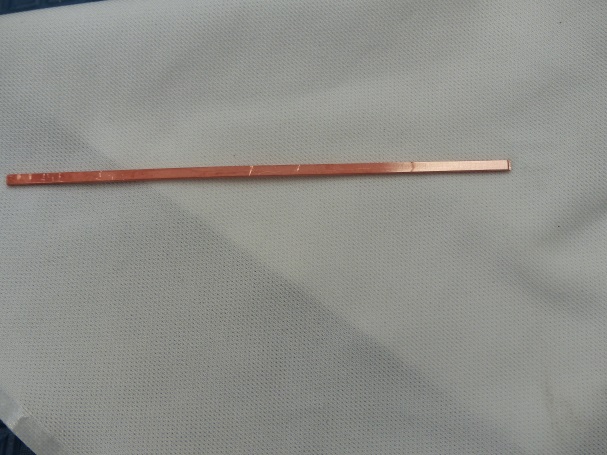 Ceramic wool wiped region
SS copper plated sample
Surface investigation using Confocal Microscopy (KEYENCE VK-X200)
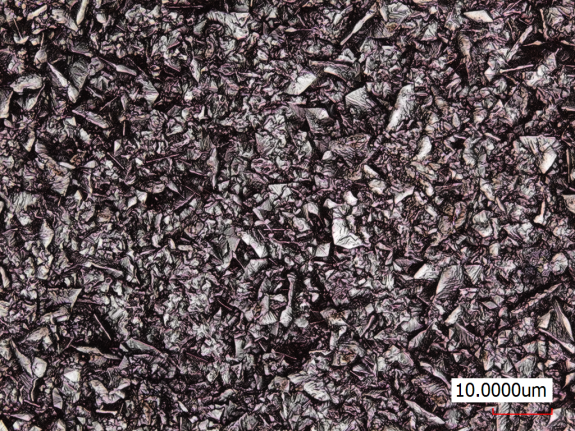 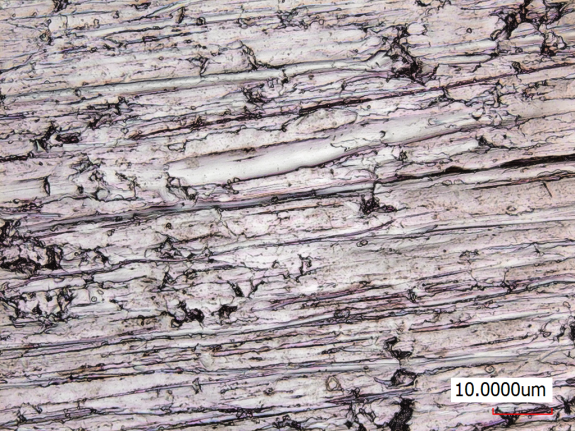 Light Ceramic Wiping
NO Ceramic 
Wiping
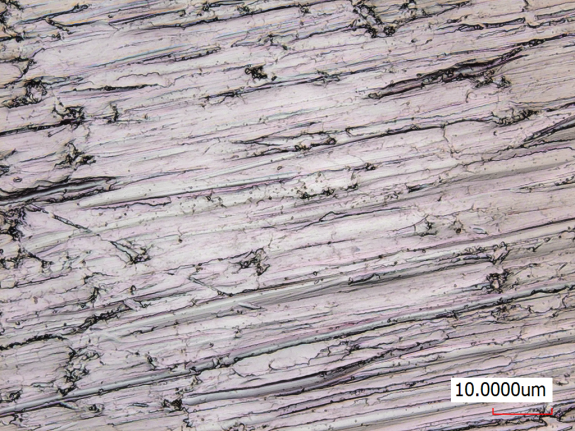 More Ceramic
Wiping
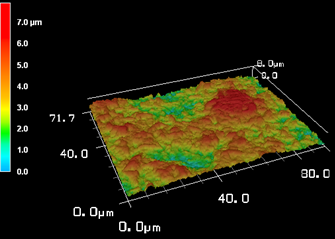 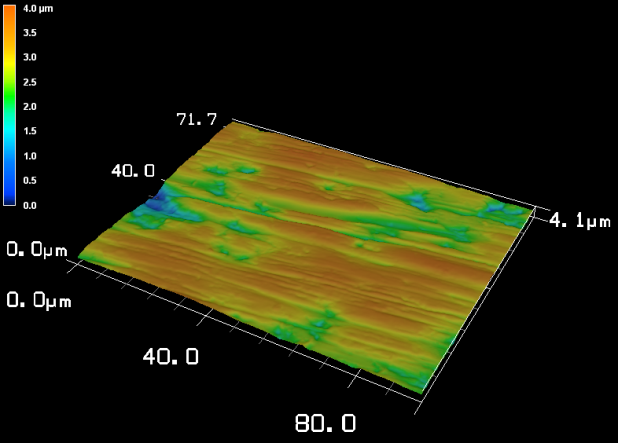 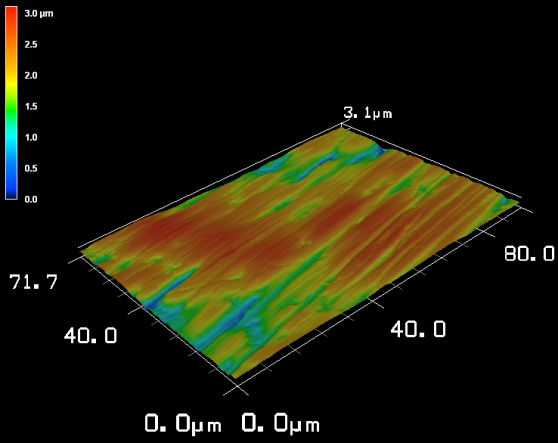 Ra=1.04
Ra=0.39
Ra=0.42
Particle counting in ISO5 clean room:
Cleaning with UP water/US bath/detergent, then particle counting  The counted particles number decrease down to zero  No cleaning issues due to the ceramic wool wiping
10
H. JENHANI, TTC MEETING AT SLAC, DECEMBER 1-4, 2015
We would  appreciate having your experience feedback and comments.


Thank you for your attention!
11
H. JENHANI, TTC MEETING AT SLAC, DECEMBER 1-4, 2015
Thanks to P. Hardy, V. Hennion, N. Berton, H. Dzitko, G. Devanz, Y. Gasser, Y. Boudigou, C. Antoine and N. Bazin from IRFU (CEA)

A special thank to David Longuevergne from IPNO (IN2P3/CNRS)
12
H. JENHANI, TTC MEETING AT SLAC, DECEMBER 1-4, 2015